GÜLELİMDÜŞÜNELİM
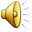 SORUMLULUKLARIMIZ 1
Her canlı gibi insan da belli sorumluluklara sahiptir.
Bizler en dar çevremizden başlayarak  evren denen en geniş alana kadar bu sorumluluklara sahip olarak doğuyoruz.
Sorumluluğu öğrenmek de tıpkı diğer becerileri öğrenmek gibidir ve basit bir eylemdir.
Buna en başta kendi sorumluluklarımıza sahip çıkmakla başlayabiliriz.
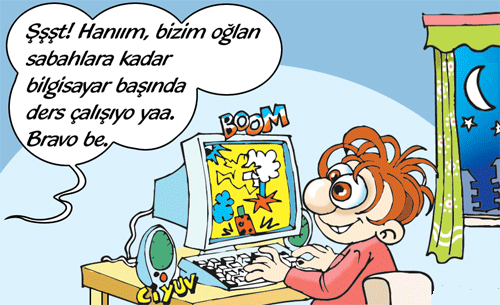 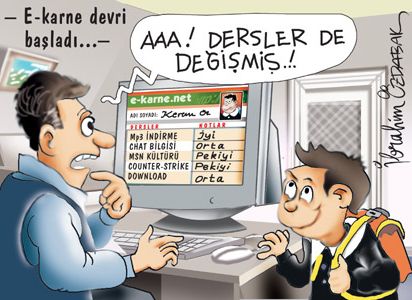 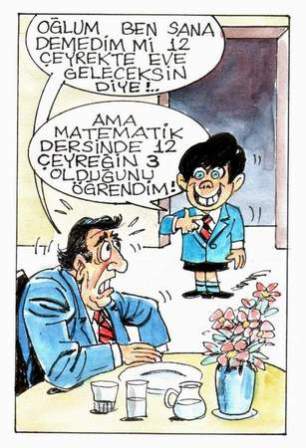 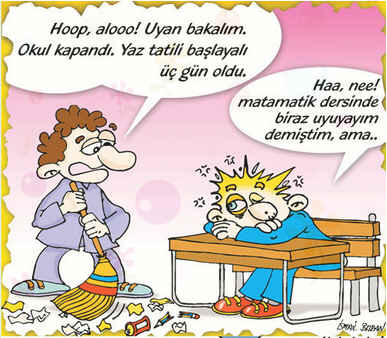 Kendimize karşı her zaman dürüst olalım.Bahaneler üretmek  ya da yok saymaya çalışmak sorumluluklarımızı ortadan kaldırmayacaktır.
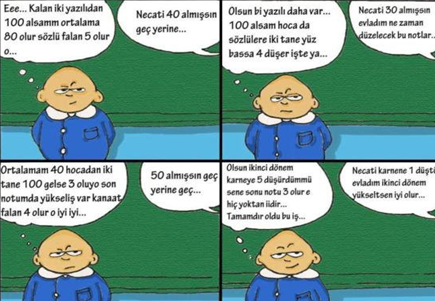 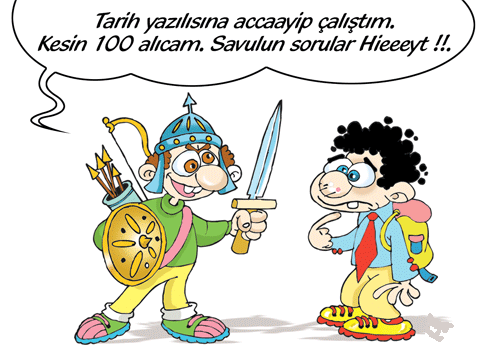 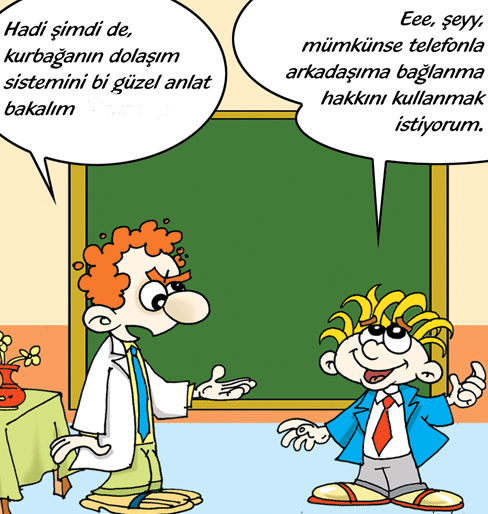 Bu konuda karşılaştığımız engeller bizi yıldırmamalı.
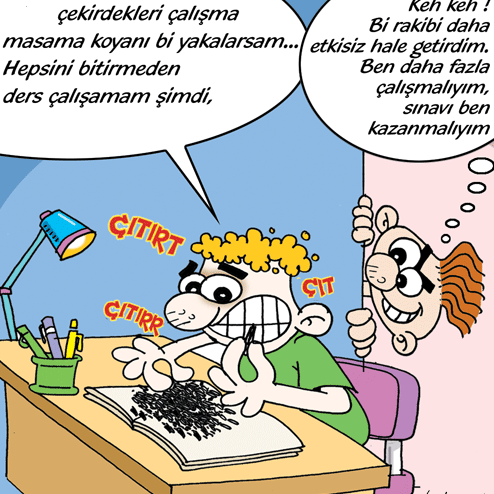 Bize yardımcı olan insanların bizim iyiliğimizi istediğini unutmayalım.
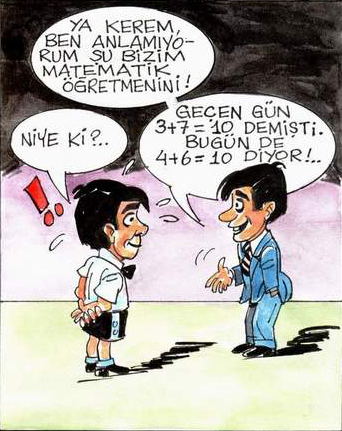 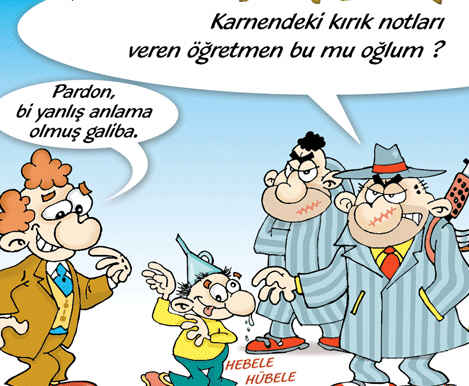 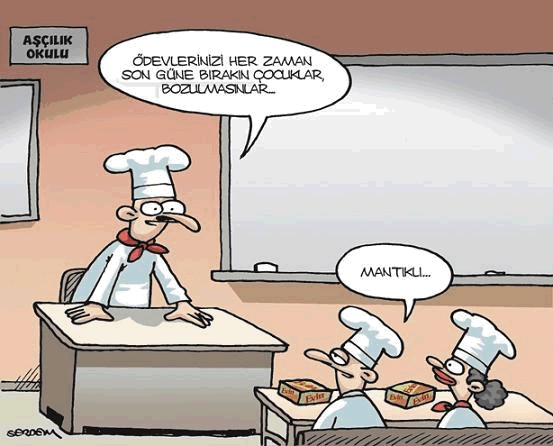 Yaratılan her varlığın belli sorumlulukları vardır. İnsanların bunu iyi yönde ya da kötü yönde kullananları bizi aldatmasın.
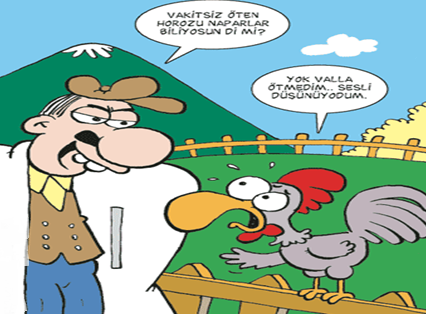 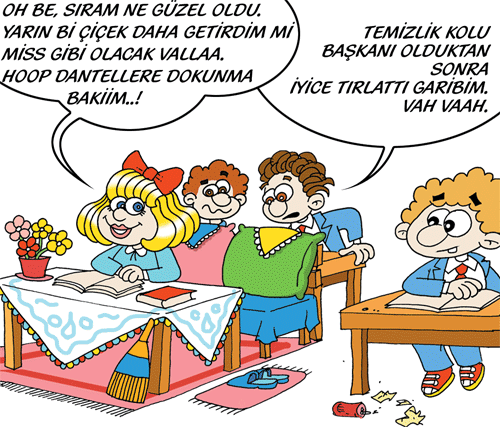 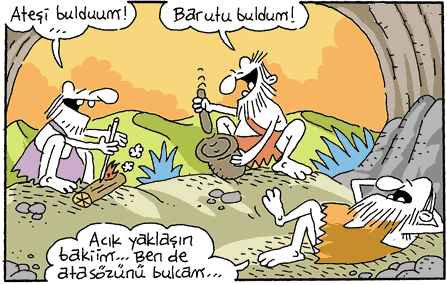 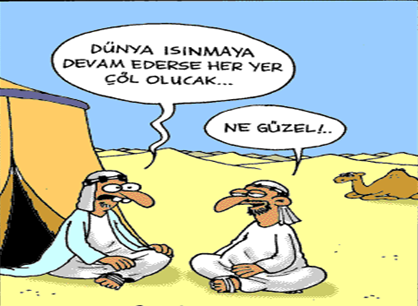 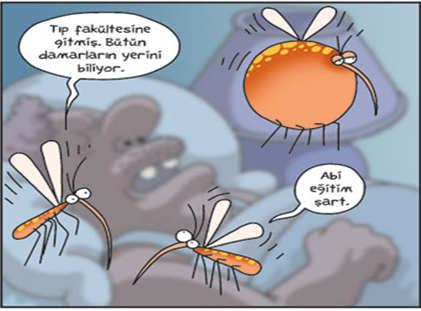 Her durumda doğru bildiğimizden vazgeçmeyelim.
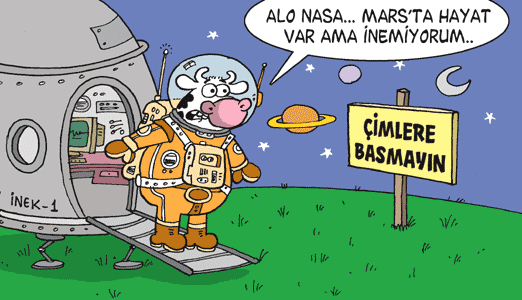 Beni dinlediğiniz için teşekkür ederim. 
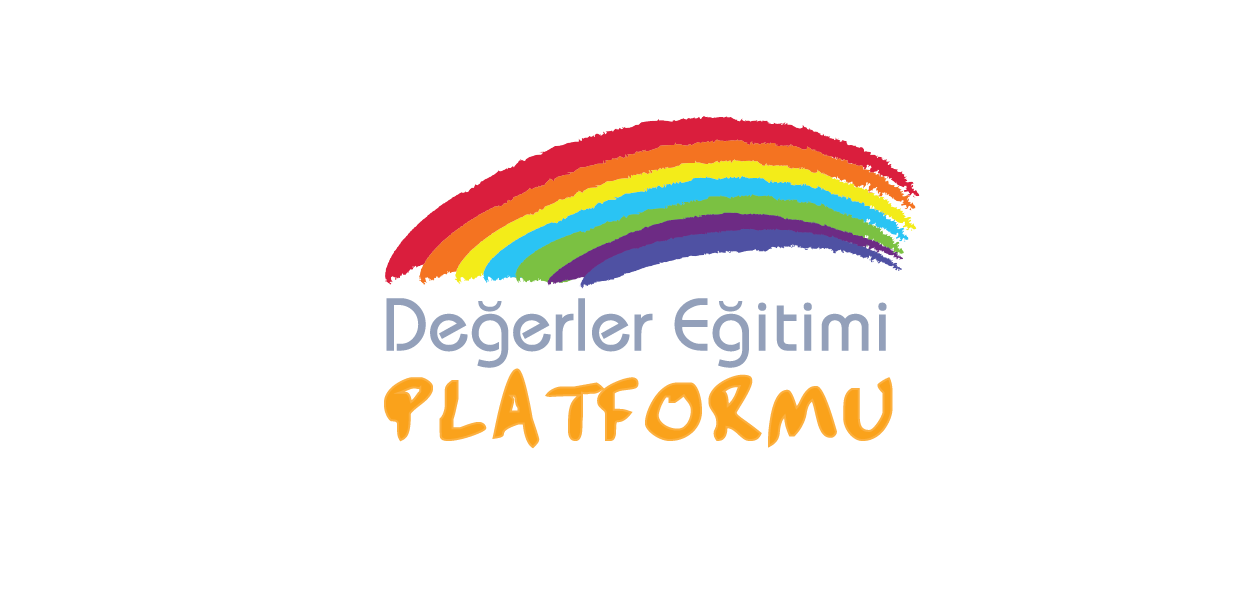